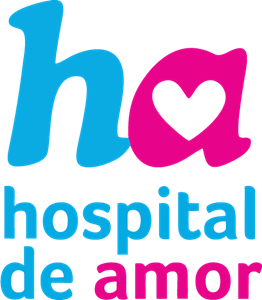 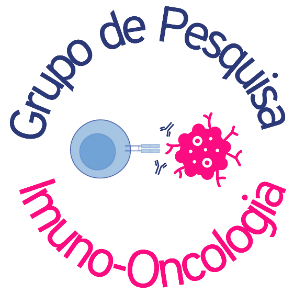 Código do trabalho: 130001
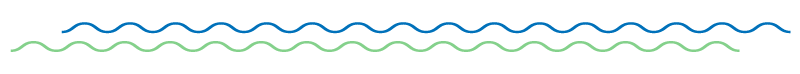 PREDICTIVE CLINICOPATHOLOGICAL BIOMARKERS OF RESPONSE TO ANTI-PD-1 IMMUNOTHERAPY IN MELANOMA: A PROPOSITION OF A NOMOGRAM MODEL
Vinícius Gonçalves de Souza1*; Bruna Pereira Sorroche1; Renan de Jesus Teixeira1; Caio Augusto Dantas Pereira1; Carla Silva Siqueira2; Vinicius de Lima Vazquez1; Lidia Maria Rebolho Batista Arantes1**.
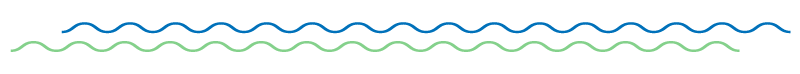 Vinícius Gonçalves de Souza
Hospital de Amor - Barretos
R1 – Patologia / Doutorando em Oncologia
Declaração de Conflito de Interesse
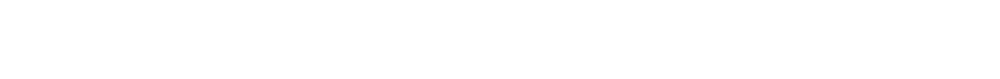 Afirmo não ter conflito de interesse a declarar

Exigência da RDC Nº 96/08 da ANVISA
Introdução
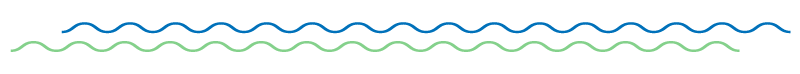 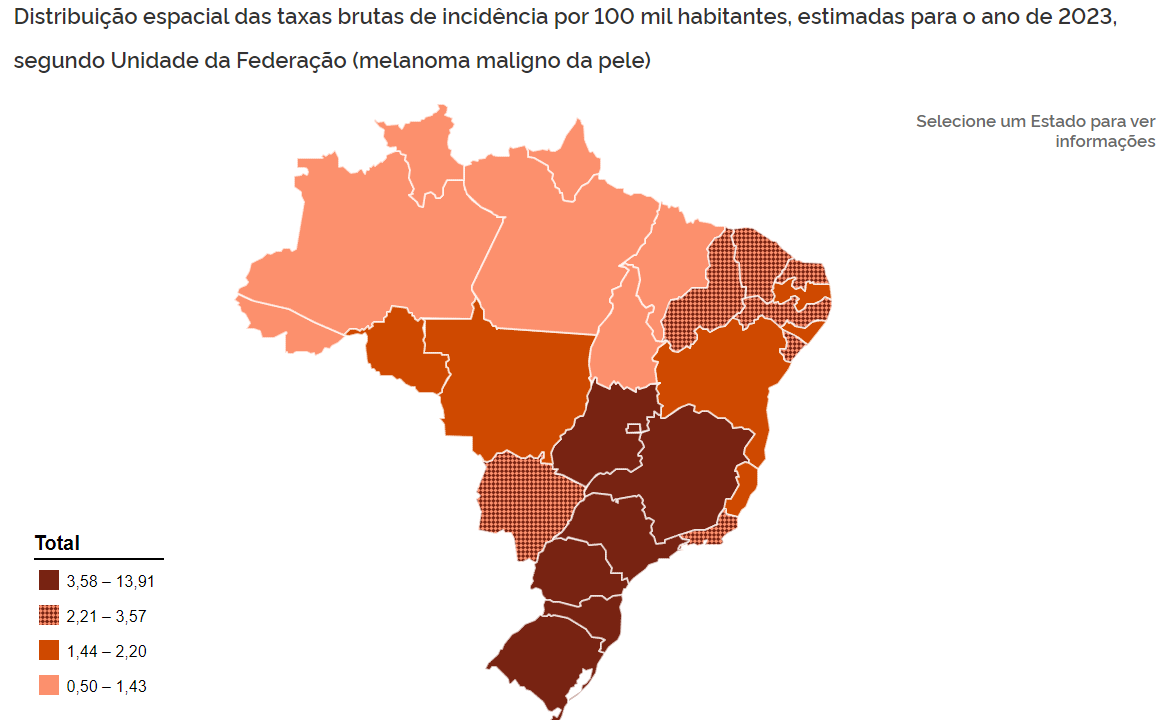 Estimativa anual: 8.980 casos
INCA,2023
Waseh & Lee. Front Med. 2023
[Speaker Notes: Não falar do menos incidente]
Introdução
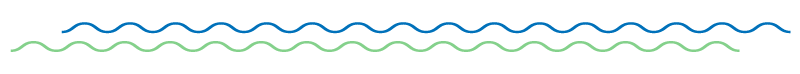 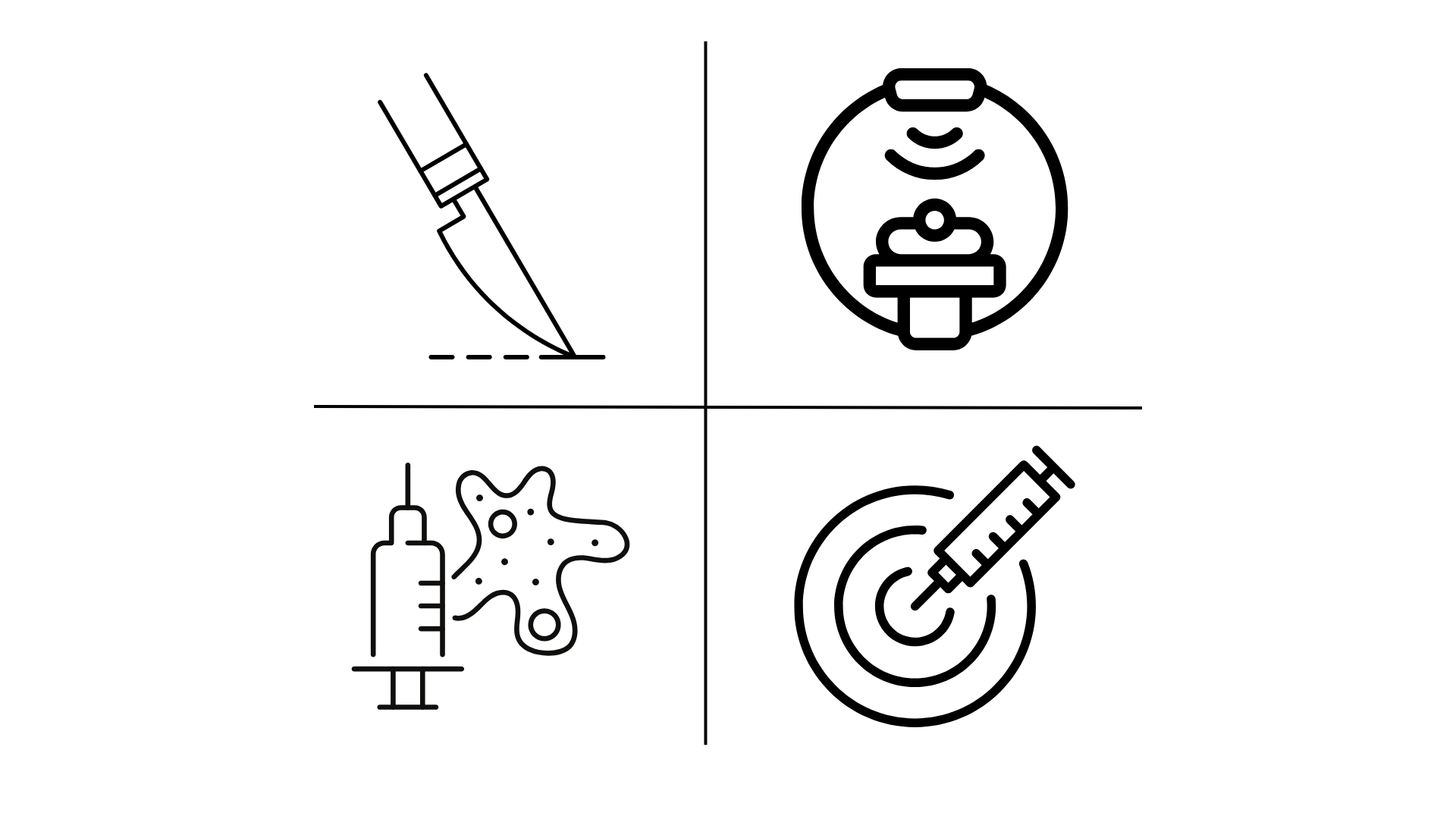 Garbe et al., Eur J Cancer., 2022b
Introdução
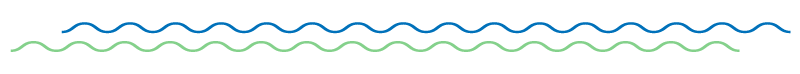 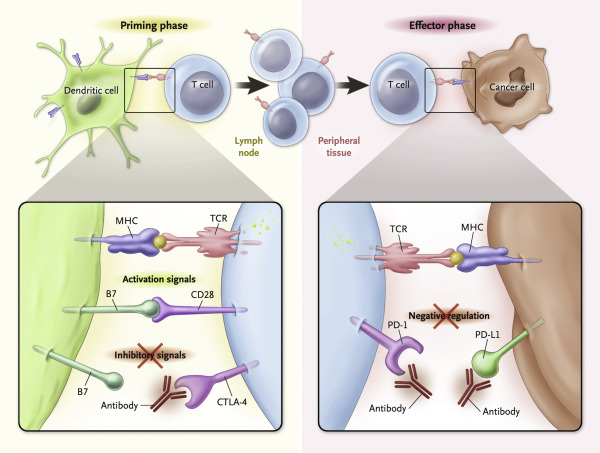 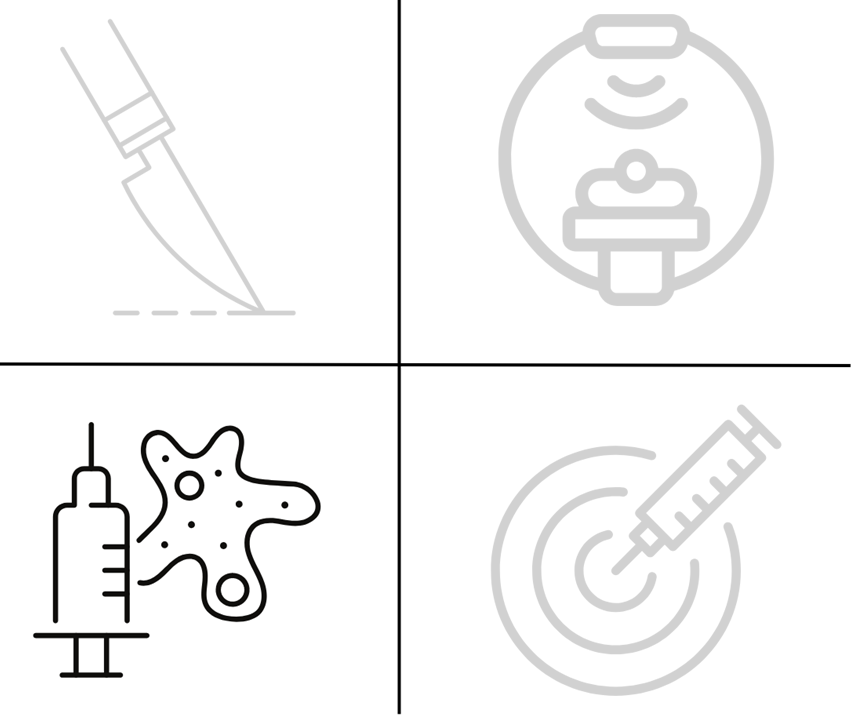 Imagem: FRANLIN et al., European Journal of Surgical Oncology., 2017
Rubatto et al., Fron Med., 2022.
Introdução
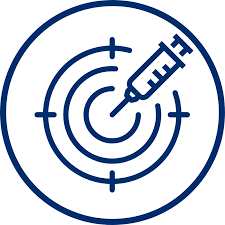 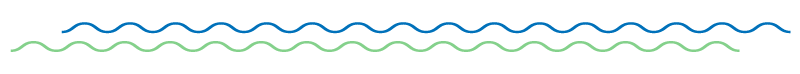 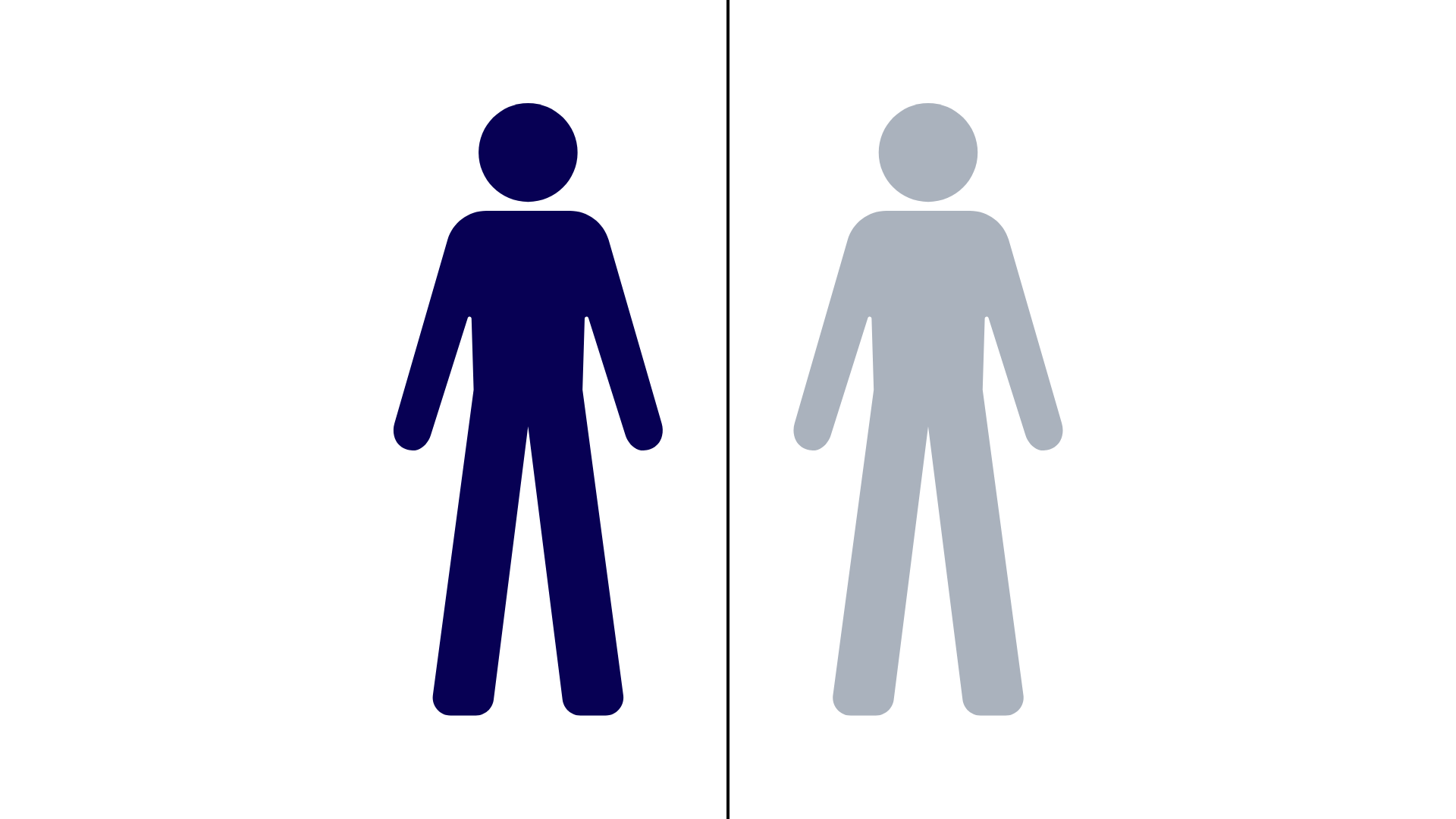 Não respondendor
30 – 50% dos pacientes
Respondendor
PAVLICK et al.J Immunother Cancer, 2023.
[Speaker Notes: Colocar respondedor x não respondedor 
Informações]
Introdução
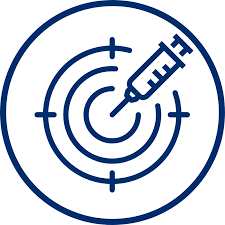 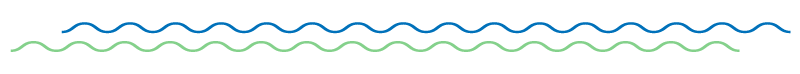 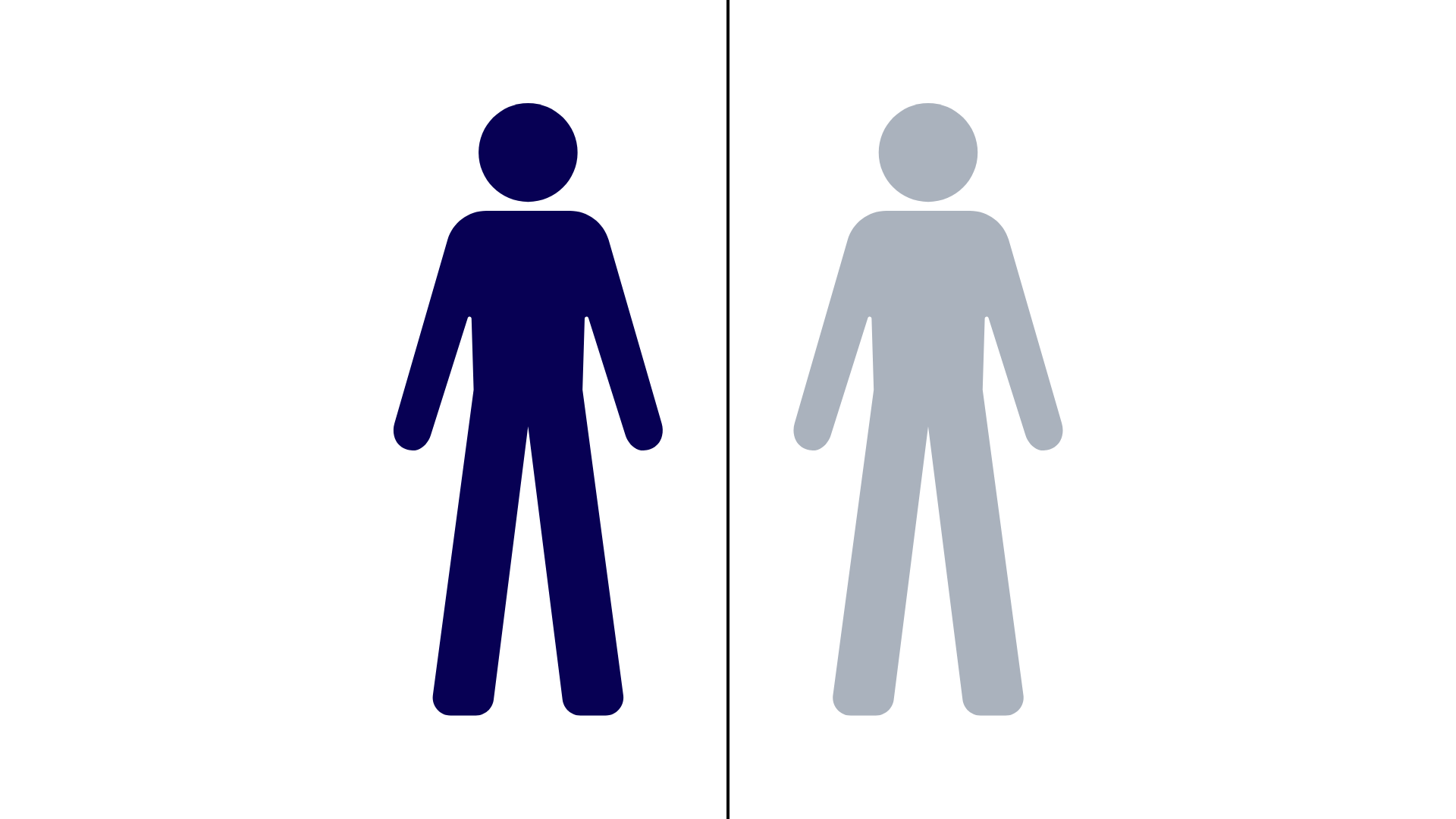 Não respondendor
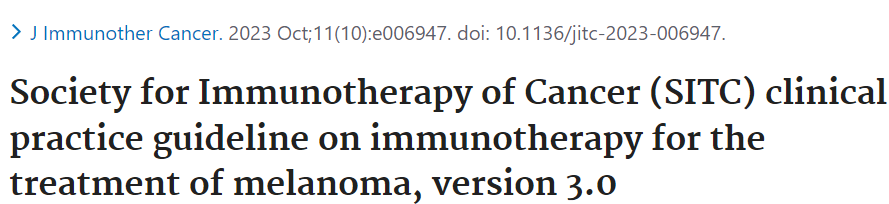 Não há biomarcador aprovado
Respondendor
PAVLICK et al.J Immunother Cancer, 2023.
[Speaker Notes: Colocar respondedor x não respondedor 
Informações]
Objetivos
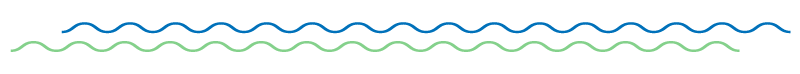 Identificar biomarcadores clinicopatológicos com potencial valor preditivo de resposta à imunoterapia em pacientes com melanoma
Metodologia
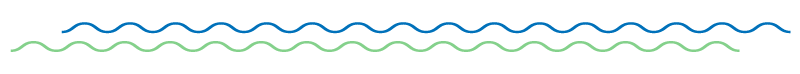 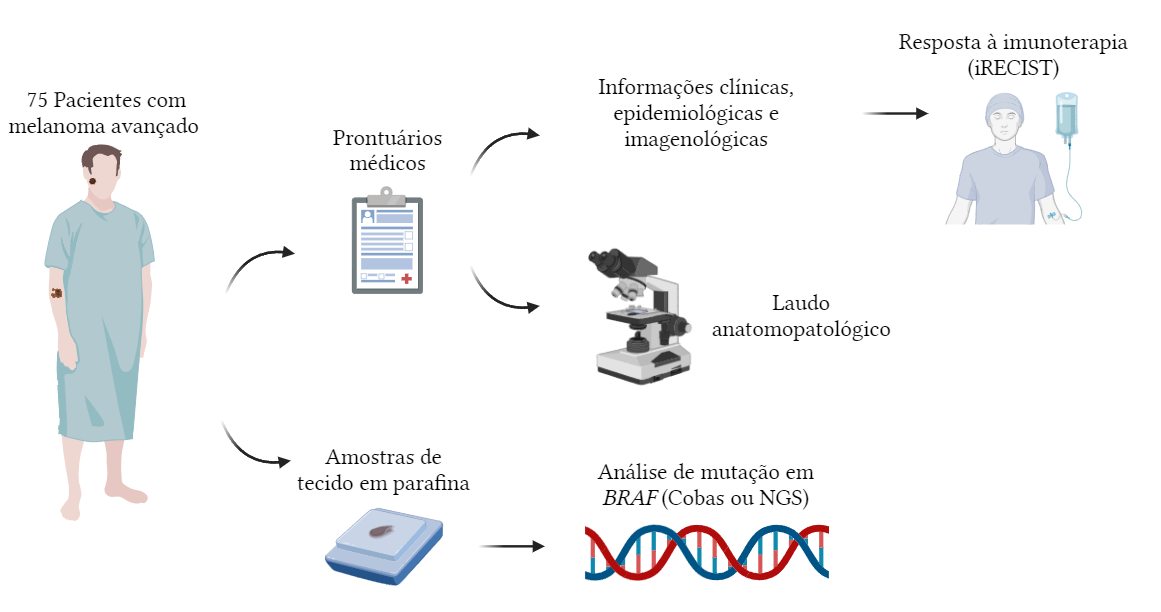 Comitê de Ética em Pesquisa (1772/2019)
Metodologia
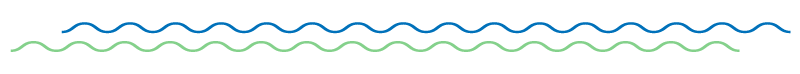 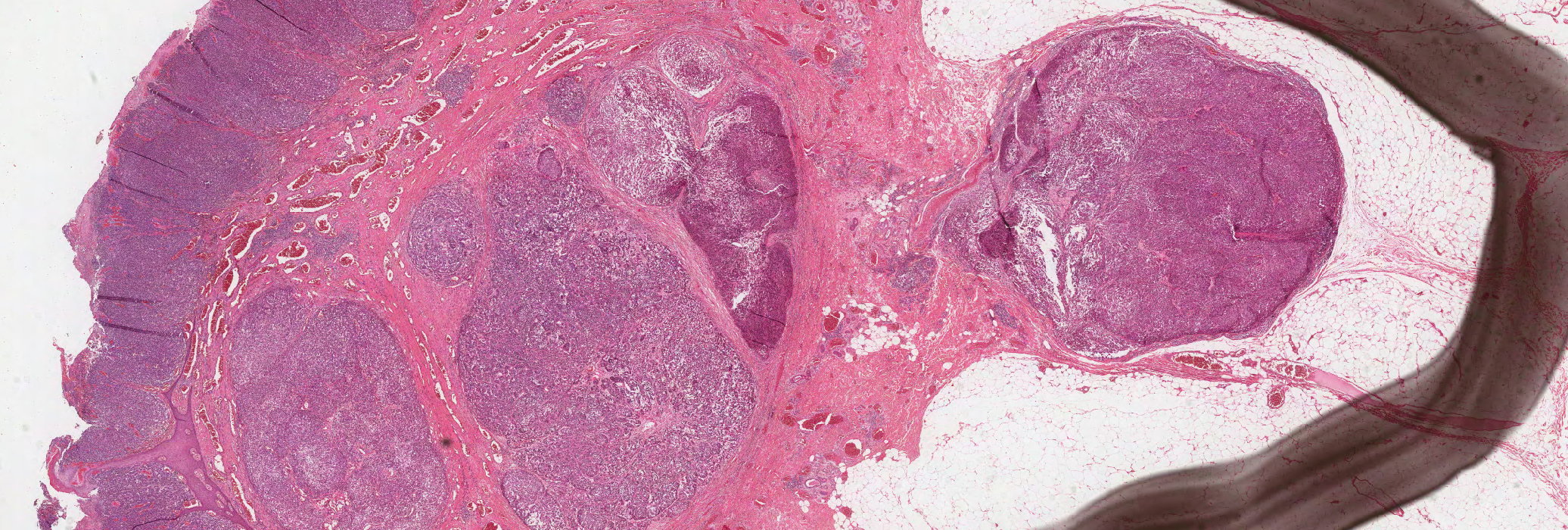 Subtipo histológico
2. Índice de Breslow
3. Ulceração 
4. Nível de Clark
5. Índice mitótico
6. Satelitose microscópica
7. Invasão linfovascular 
8. Neurotropismo
9. Regressão
Metodologia
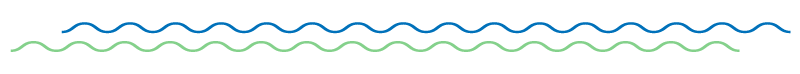 Modelo nomograma
Regressão Logística Binária
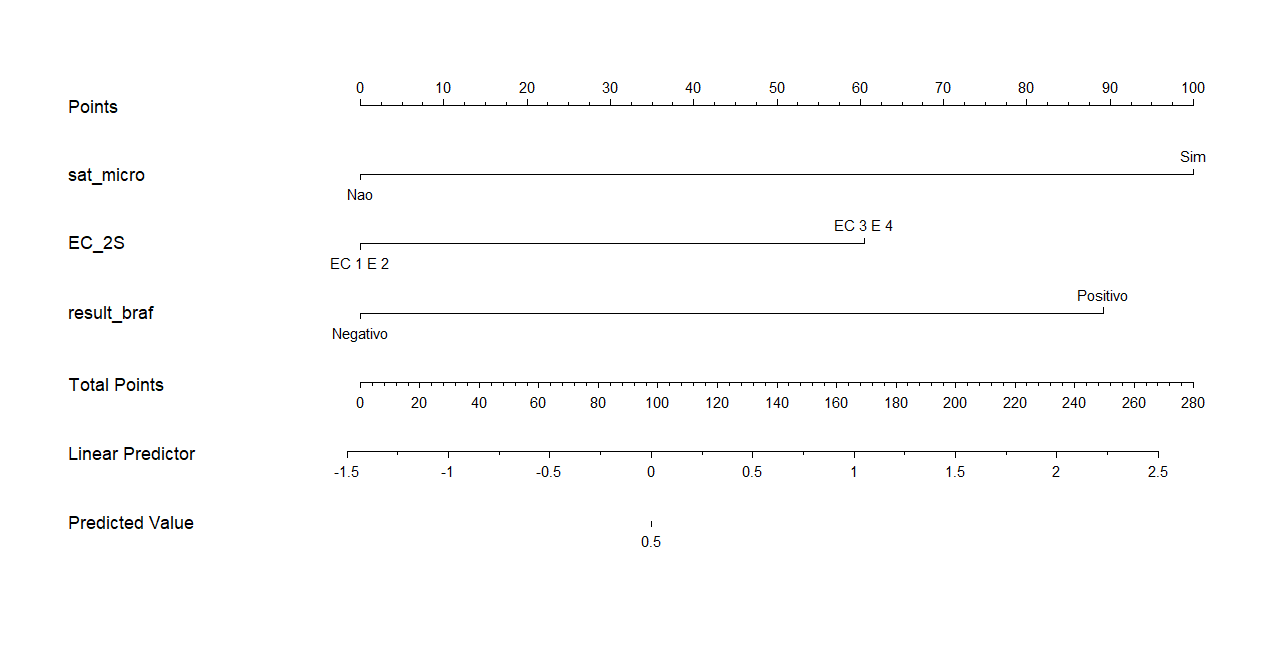 Modelo nomograma
Curva ROC
Resultados
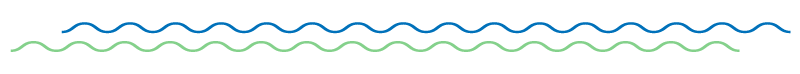 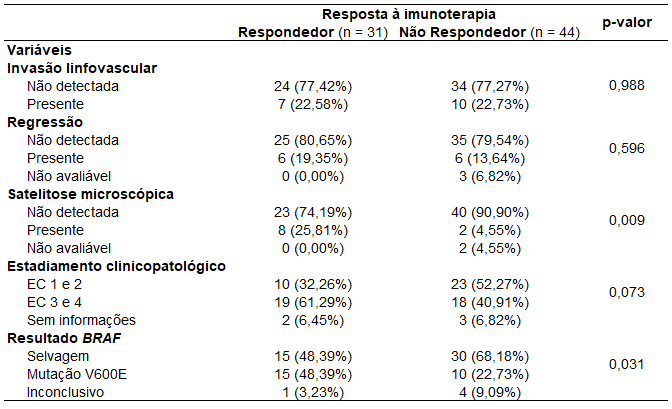 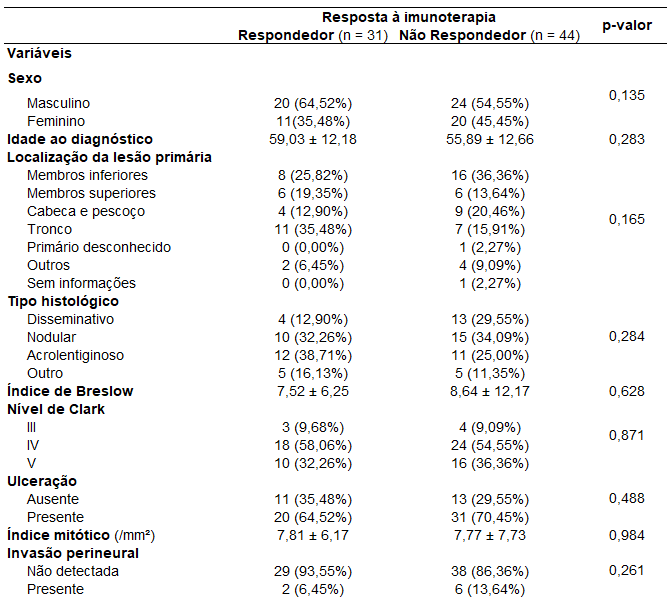 Resultados
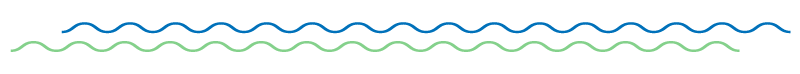 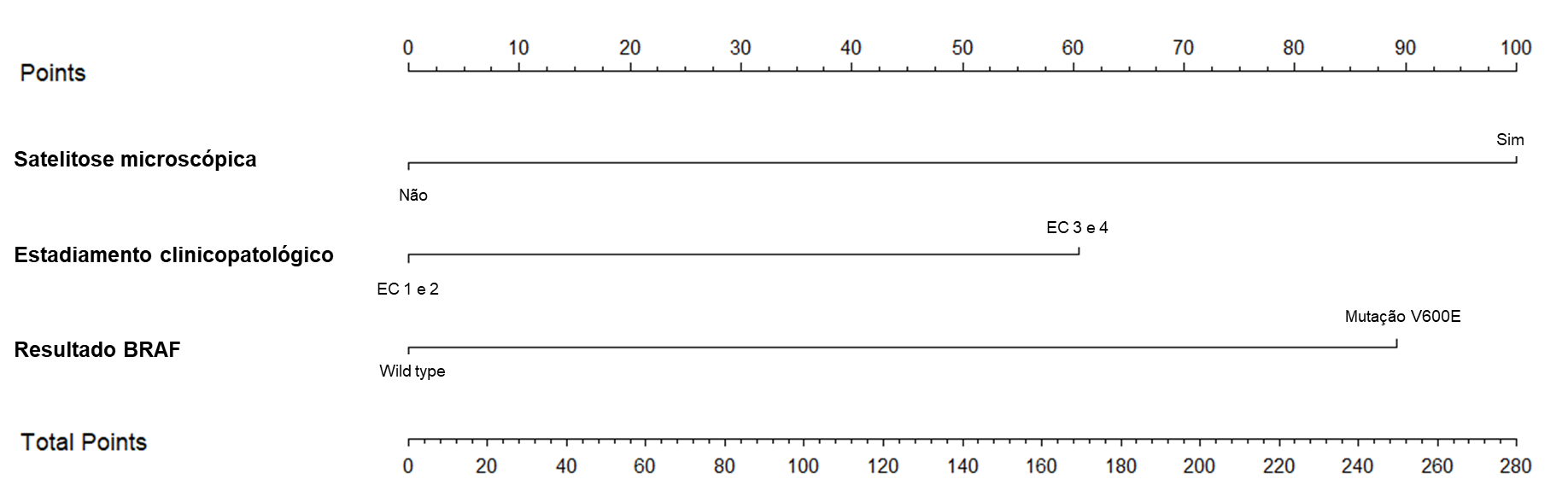 Satelitose microscópica
Estadiamento clinicopatológico
Mutação V600E
Resultado BRAF
Selvagem
[Speaker Notes: Colocar na mesma língua]
Resultados
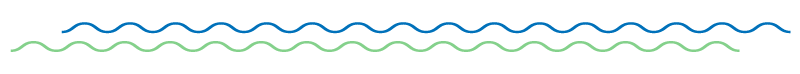 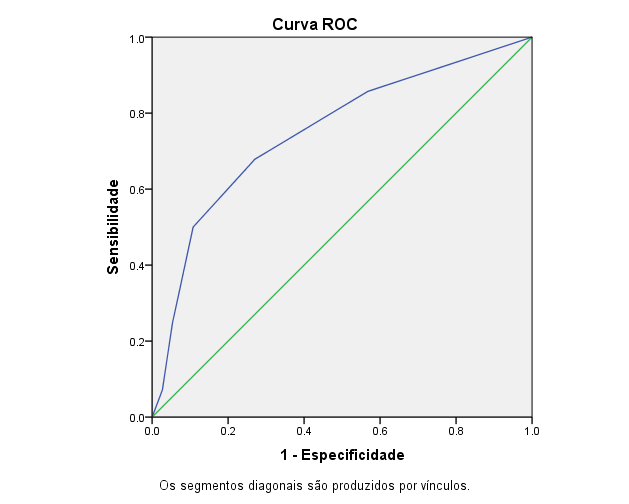 AUC: 0,751
p  = 0,001
Resultados
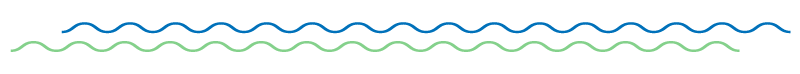 Sobrevida global
Sobrevida pós-ICI
Sobrevida livre de progressão
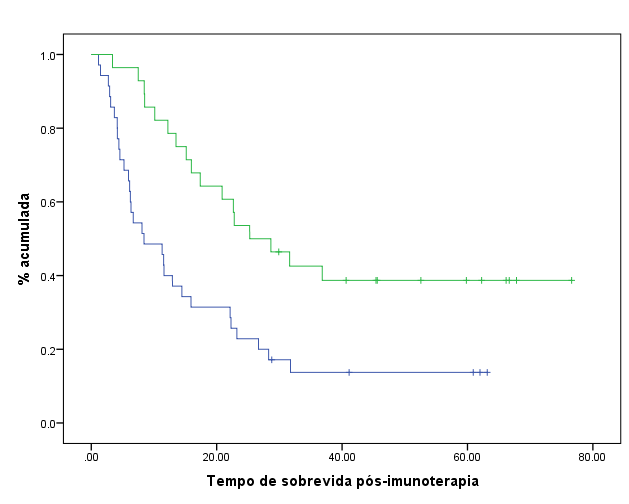 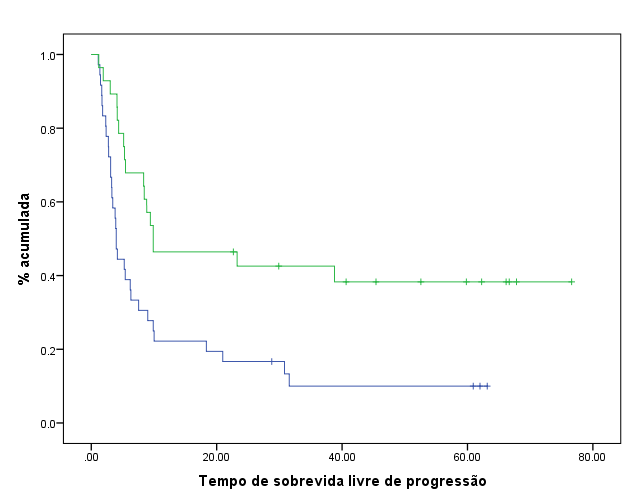 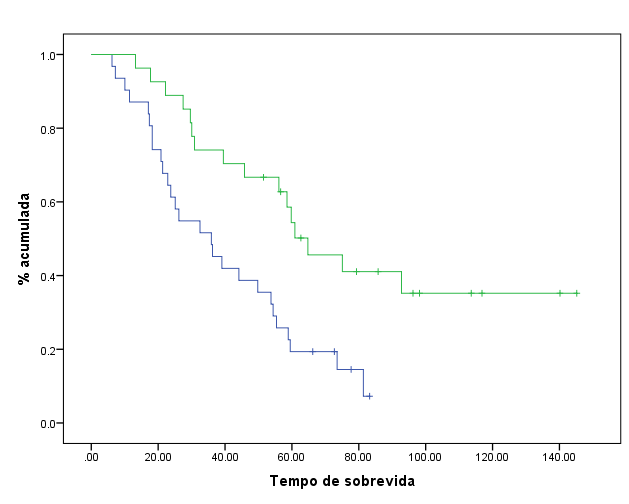 p  = 0,003
p  = 0,002
p  = 0,002
Alto
Alto
Alto
Baixo
Baixo
Baixo
Conclusão
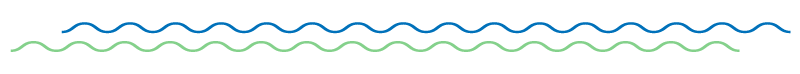 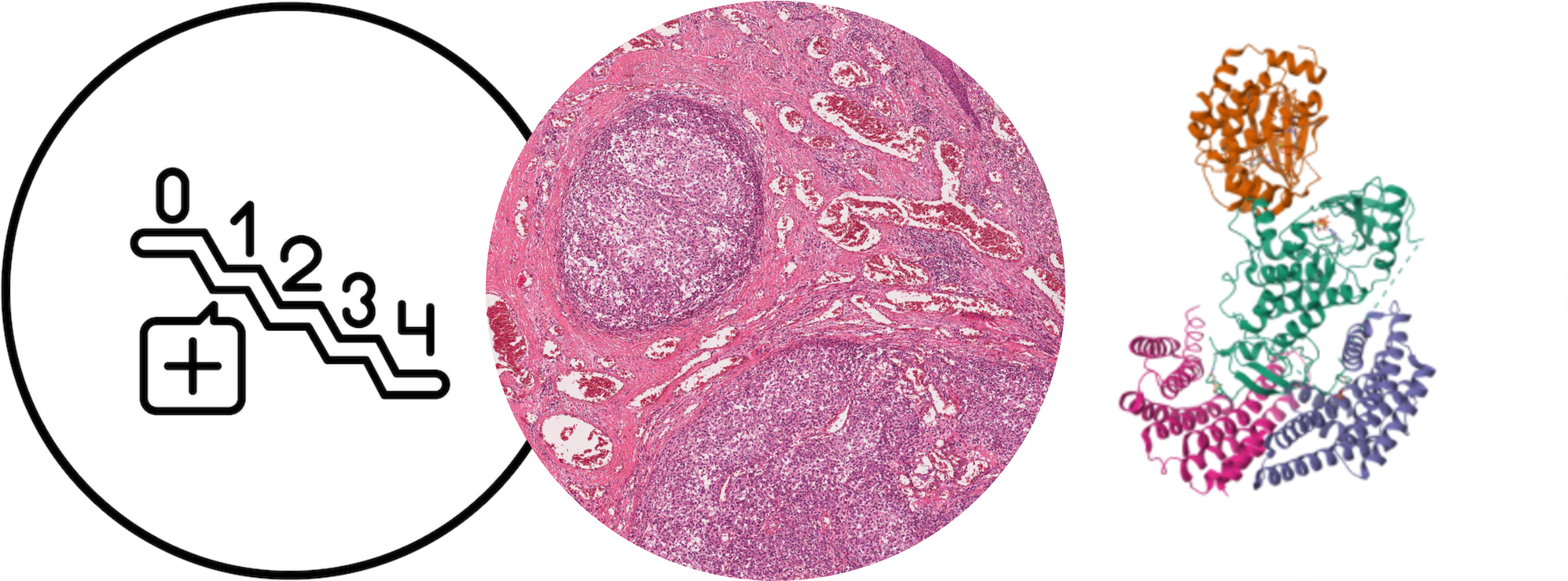 Perspectivas futuras
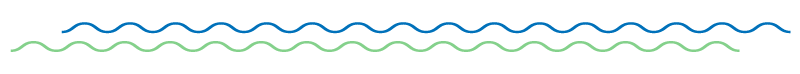 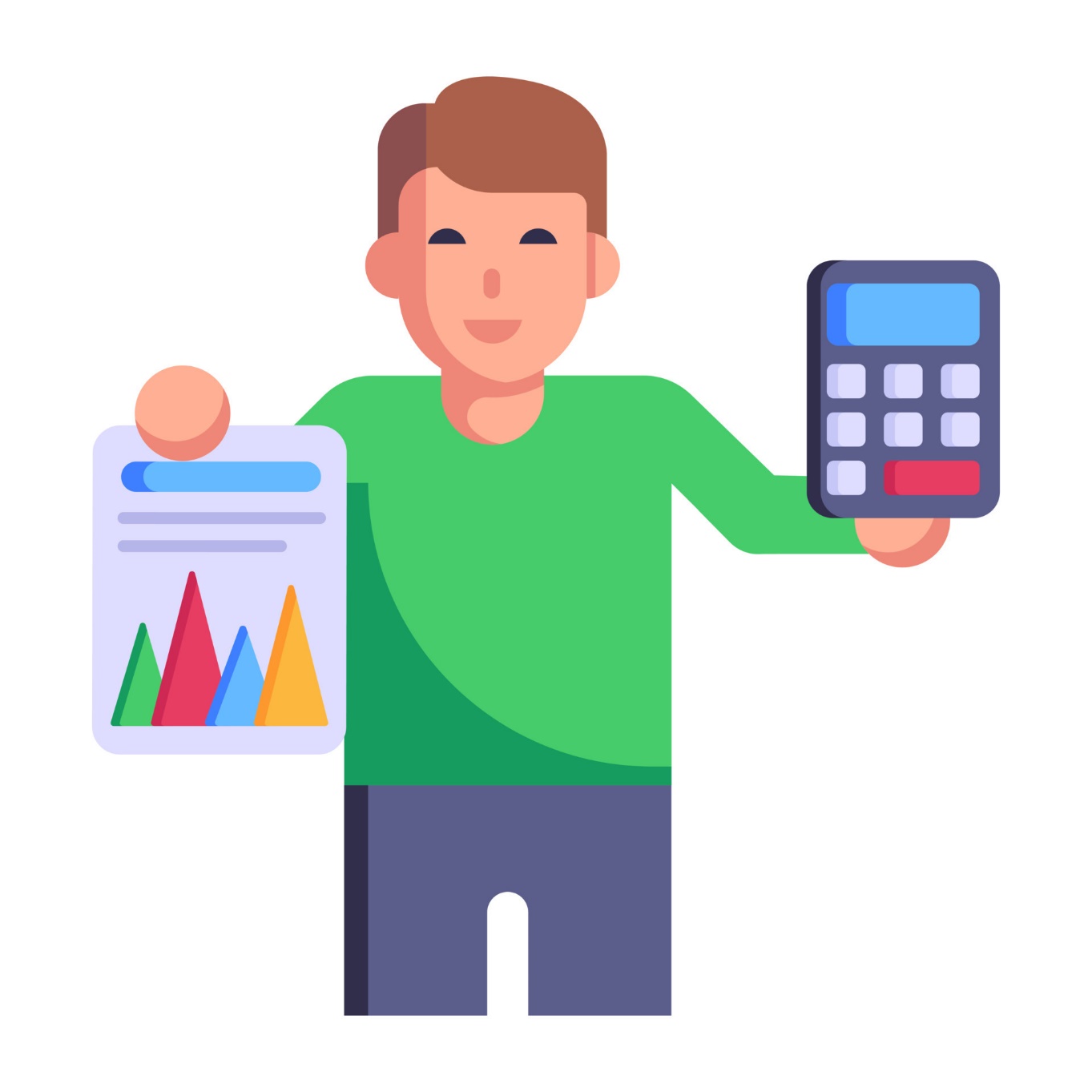 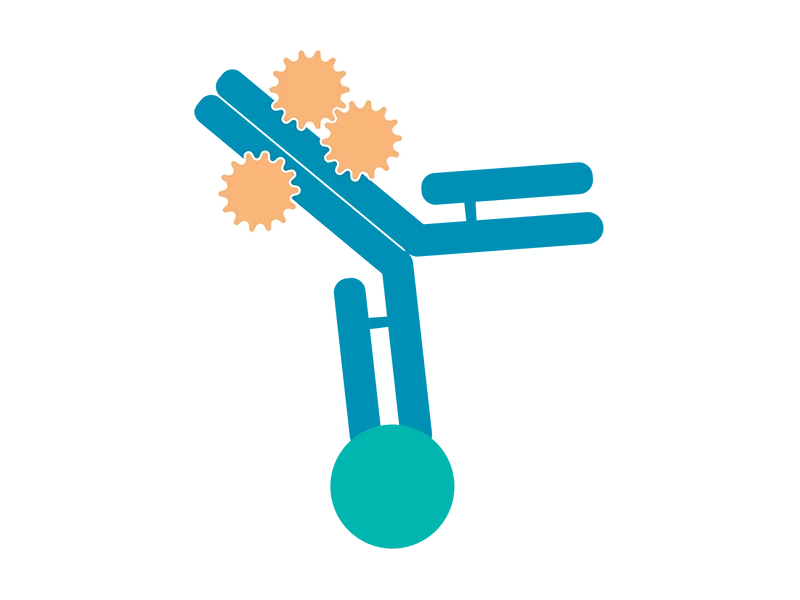 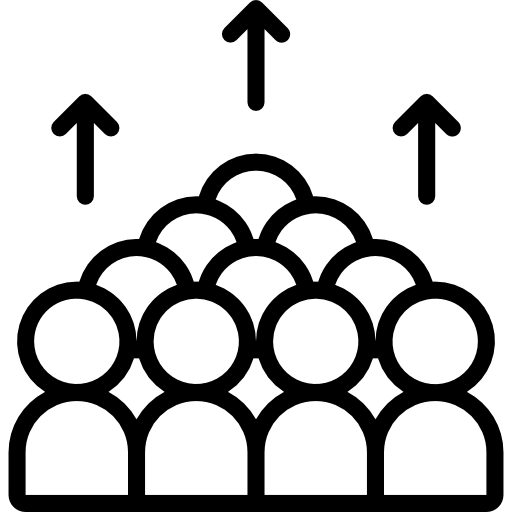 Agradecimentos
Financiamento
Hospital de Câncer de Barretos
FAPESP - 19/07111-9
Grupo Brasileiro de Melanoma

Agradecimentos
Orientadores: Lidia Maria Rebolho Batista Arantes
                        Vinicius de Lima Vazquez
                        Daniele Moraes Losada

Departamento de patologia: Patrícia Marconi
                                                 Filipe Mateus Gonçalves
                                                 Jakeline D. S. de Angelino

Grupo de pesquisa em imuno-oncologia
Grupo de pesquisa em melanoma
Instituto de Ensino e Pesquisa
Centro de Pesquisa em Oncologia Molecular
Programa de Pós-Graduação em Oncologia Molecular
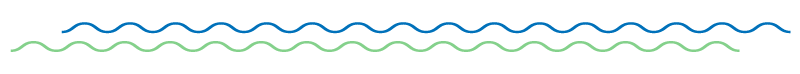 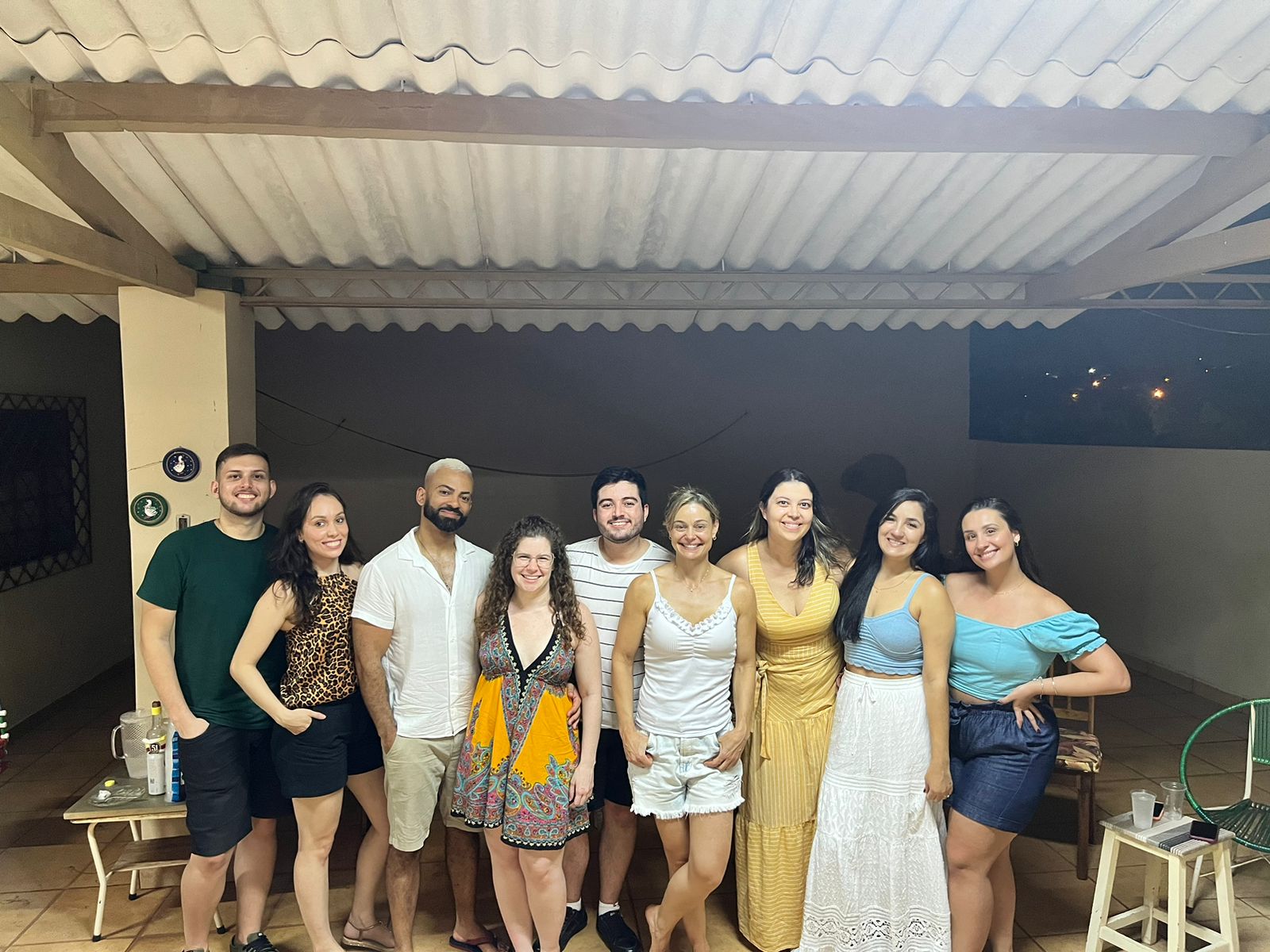 obrigado
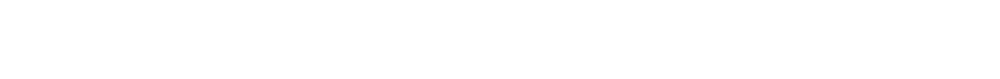